Figure 1. Quantile–quantile (Q–Q) plot for stature. From the Q–Q plot, the observed P -values for stature match the ...
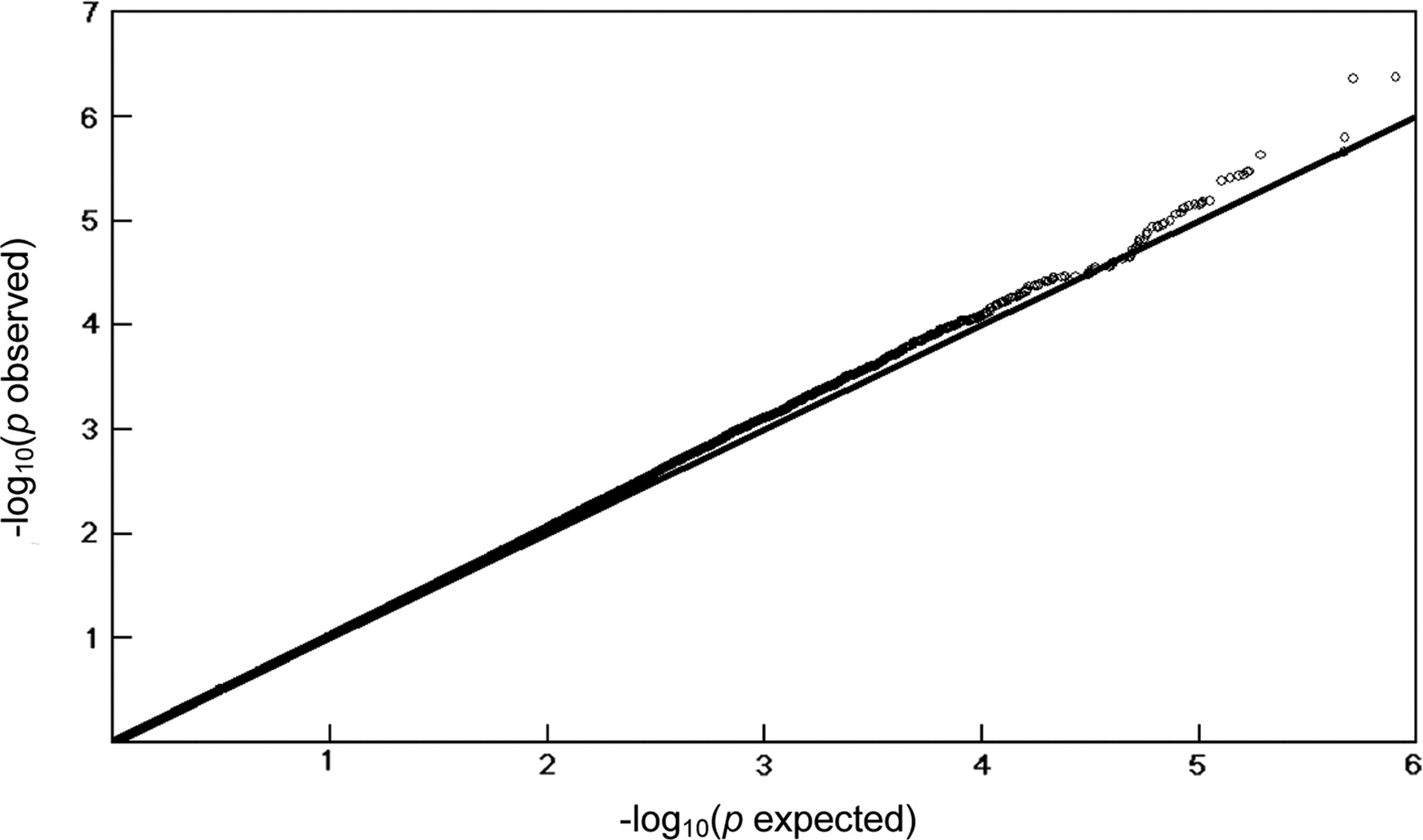 Hum Mol Genet, Volume 18, Issue 9, 1 May 2009, Pages 1661–1669, https://doi.org/10.1093/hmg/ddn405
The content of this slide may be subject to copyright: please see the slide notes for details.
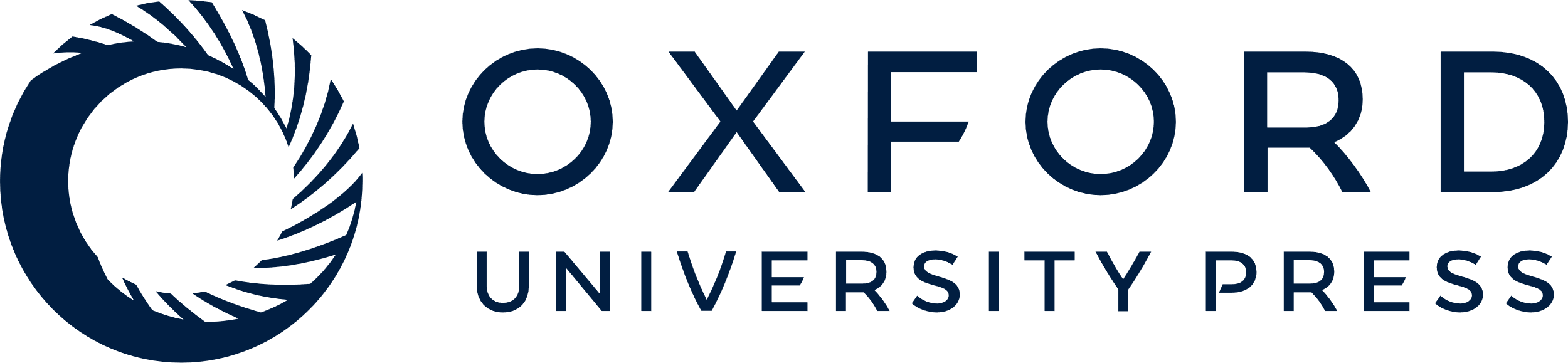 [Speaker Notes: Figure 1.  Quantile–quantile (Q–Q) plot for stature. From the Q–Q plot, the observed P -values for stature match the expected P -values under the null distributions over the range of (1<−log 10 ( p ) < 4.0). Furthermore, an excess of low P -values is observed above 4.0 of −log 10 ( p ) for stature. 


Unless provided in the caption above, the following copyright applies to the content of this slide: © The Author 2008. Published by Oxford University Press. All rights reserved. For Permissions, please email: journals.permissions@oxfordjournals.org]
Figure 2. Association of SNP group 1 with stature in the region of the SBF2 gene. Notes: (1) The Y axis is the ...
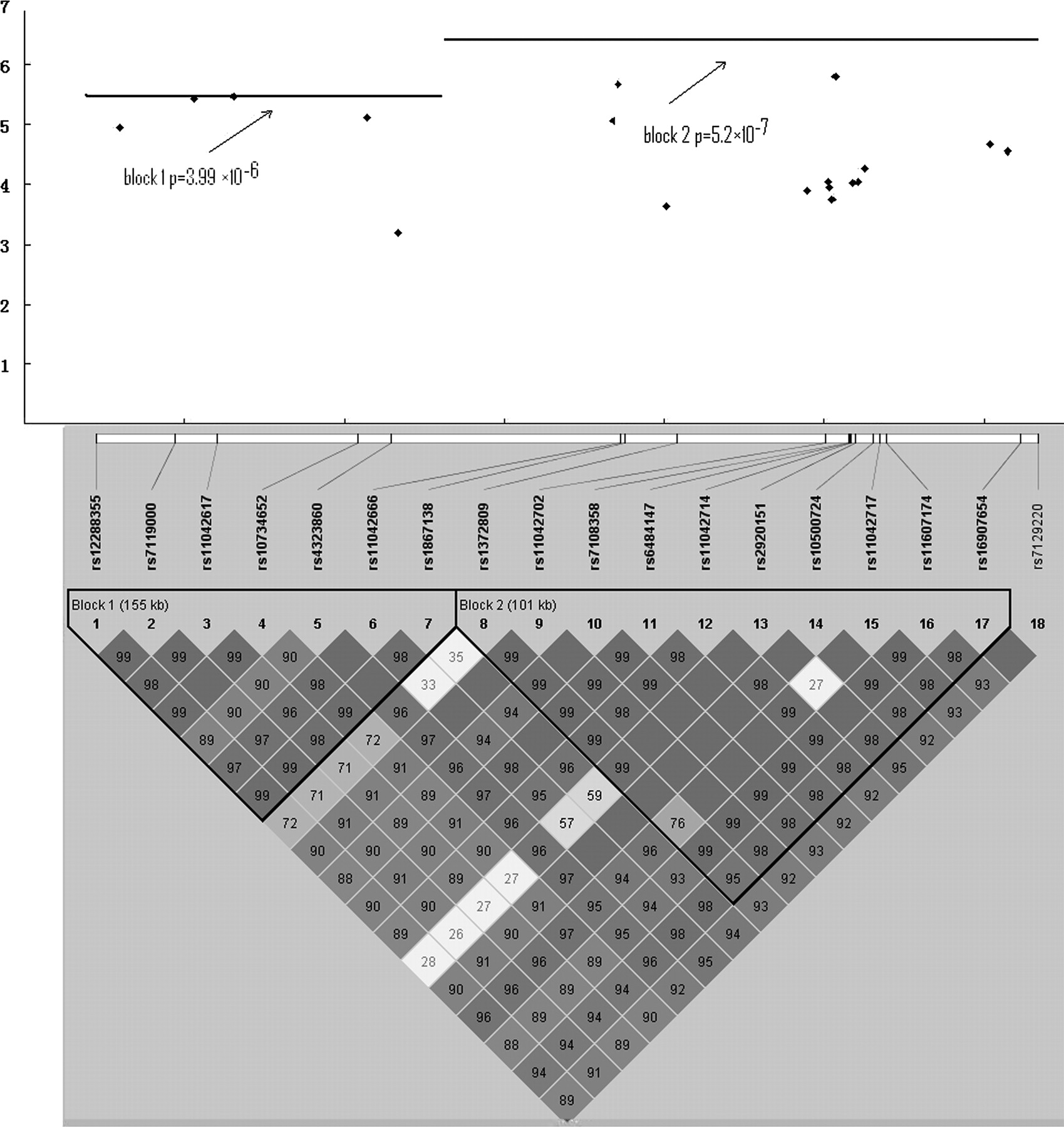 Hum Mol Genet, Volume 18, Issue 9, 1 May 2009, Pages 1661–1669, https://doi.org/10.1093/hmg/ddn405
The content of this slide may be subject to copyright: please see the slide notes for details.
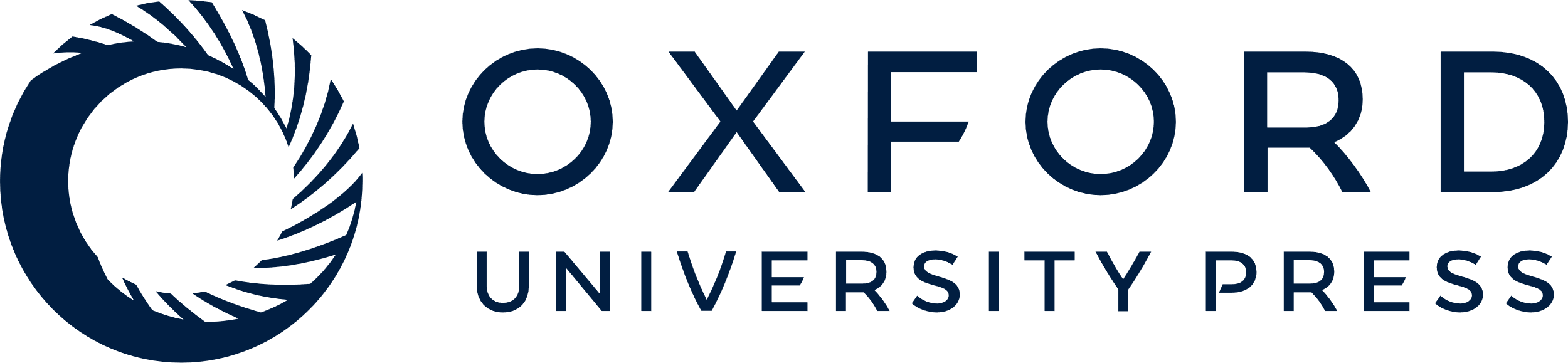 [Speaker Notes: Figure 2.  Association of SNP group 1 with stature in the region of the SBF2 gene. Notes: (1) The Y axis is the negative Log 10p values. (2) The LD between two SNPs is standardized D’ (D/D max ). (3) In each block, the LD signal is very strong. 


Unless provided in the caption above, the following copyright applies to the content of this slide: © The Author 2008. Published by Oxford University Press. All rights reserved. For Permissions, please email: journals.permissions@oxfordjournals.org]
Figure 3. Association of SNP group 2 with stature in the region of the FLNB gene. See notes of Figure  2 .
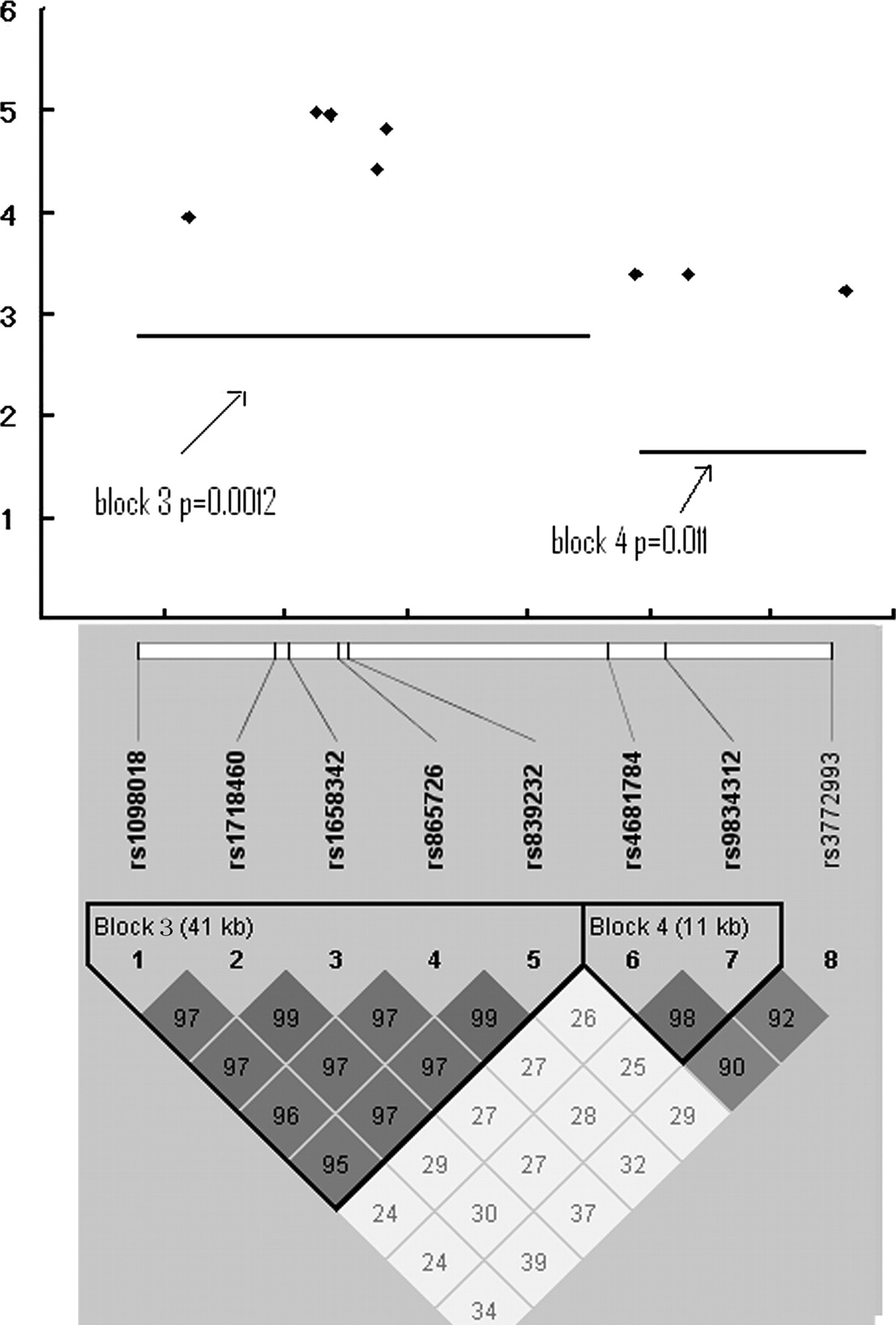 Hum Mol Genet, Volume 18, Issue 9, 1 May 2009, Pages 1661–1669, https://doi.org/10.1093/hmg/ddn405
The content of this slide may be subject to copyright: please see the slide notes for details.
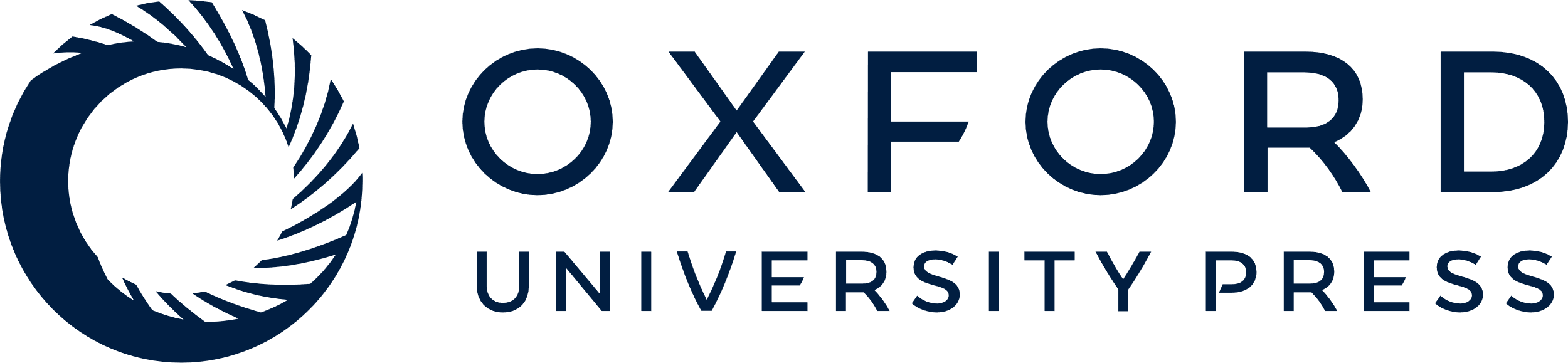 [Speaker Notes: Figure 3.  Association of SNP group 2 with stature in the region of the FLNB gene. See notes of Figure  2 . 


Unless provided in the caption above, the following copyright applies to the content of this slide: © The Author 2008. Published by Oxford University Press. All rights reserved. For Permissions, please email: journals.permissions@oxfordjournals.org]
Figure 4. Distribution of stature in different genotype groups of rs1867138 in Caucasians for the GWAS study. Note: ...
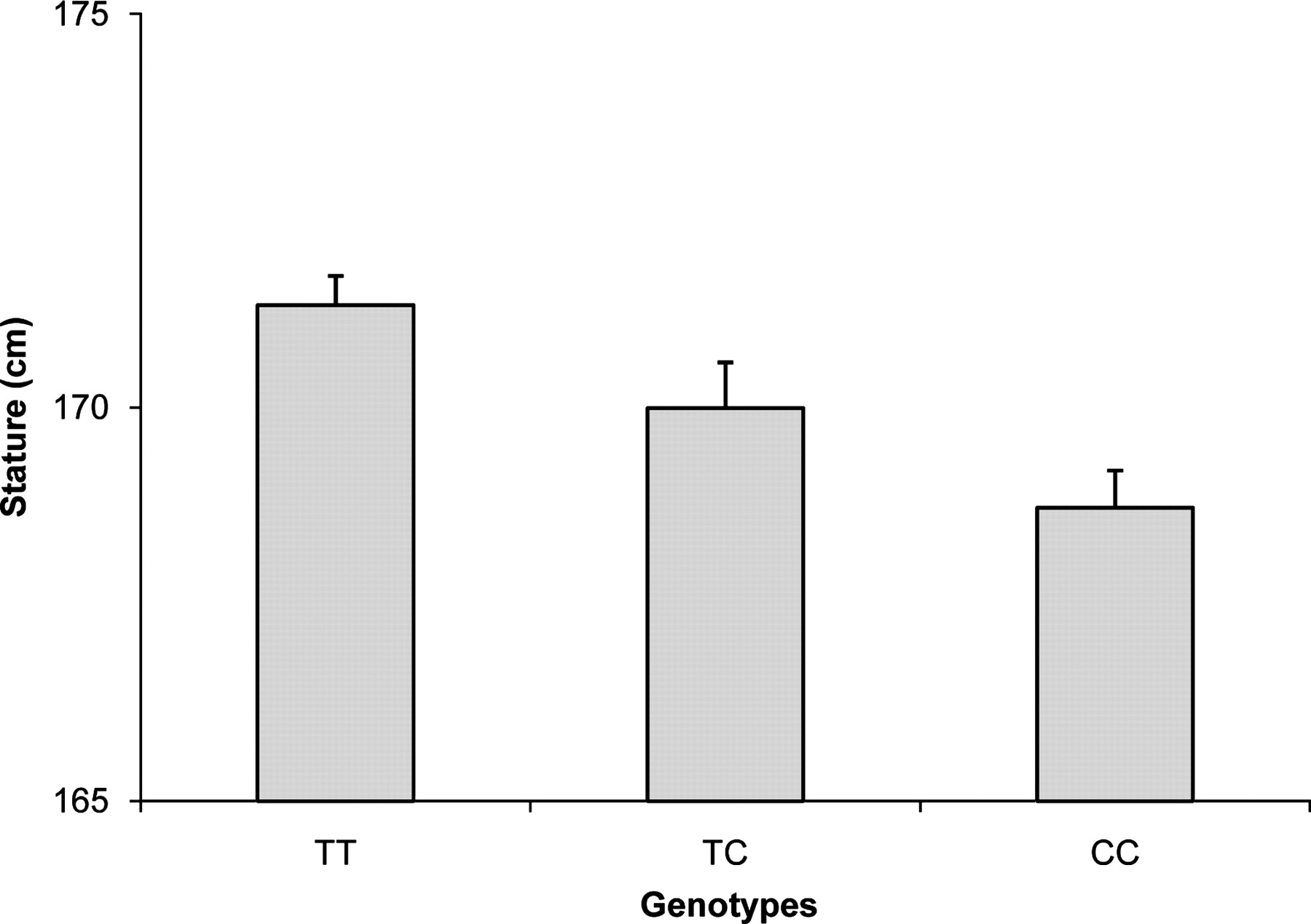 Hum Mol Genet, Volume 18, Issue 9, 1 May 2009, Pages 1661–1669, https://doi.org/10.1093/hmg/ddn405
The content of this slide may be subject to copyright: please see the slide notes for details.
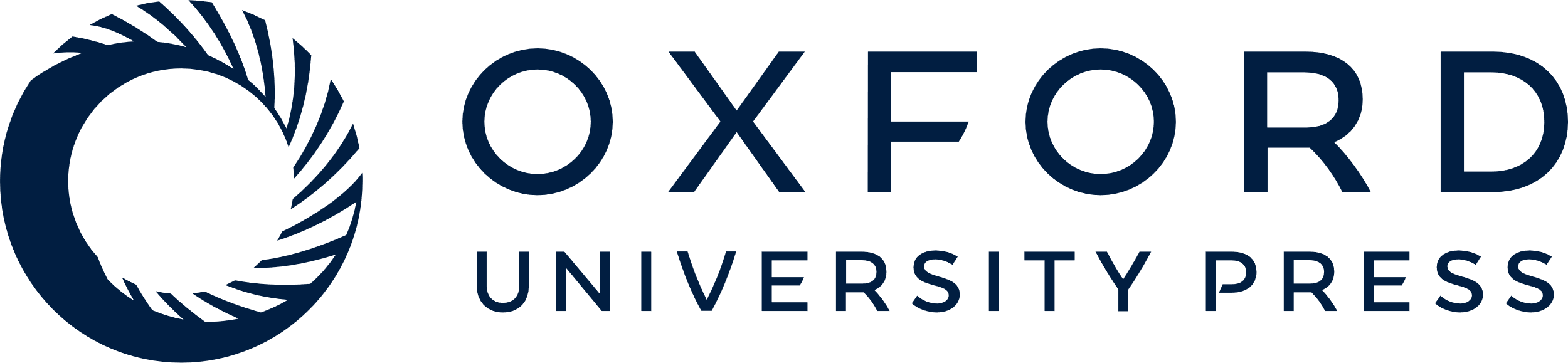 [Speaker Notes: Figure 4. Distribution of stature in different genotype groups of rs1867138 in Caucasians for the GWAS study. Note: mean (SE).


Unless provided in the caption above, the following copyright applies to the content of this slide: © The Author 2008. Published by Oxford University Press. All rights reserved. For Permissions, please email: journals.permissions@oxfordjournals.org]